Муниципальное автономное дошкольное образовательное учреждение               Муниципального образования город Ирбит «Детский сад  № 25»Рисование на песке
Разработчик:
Бушуева М.В
Город Ирбит
2017 год
Если бы меня попросили назвать универсальную всевозрастную игровую среду,  то я бы, ни на секунду не сомневаясь, сказала:«Песок»                                                                                                                         Мариелла  Зейц
Техника рисования – «sand-art»—
пескография- или рисование песком на световом столе.
Искусство песочной фантазии очень молодое.
	 Однако общение человека с песком уходит корнями в древность:
Еще до наскальной живописи люди начали рисовать на песке.
Более чем 1300 лет назад в Японии зародилось искусство «Бонсэки»
В арабских странах  с древности люди создавали бутылки с цветным 
песком.
	Искусство –рисование песком ,песочная анимация (по-английски 
sand animation, sandart) зародилась на Западе еще в 1960-х годах. Идея 
использования  песка в мультипликации пришла в голову молодой 
американской студентке, а ныне  известному канадско-американскому 
режиссеру и аниматору Кэролин Лиф . 
	В 1969 году появилась первый песочный фильм "Песок, или 
Питер и Волк". Это была  дипломная работа Кэролин Лиф 
(по знаменитой  симфонической сказке для детей 
"Петя и Волк"С.Прокофьева). 
Песок был выбран  не случайно: анимация была  построена на 
трансформации, и новая техника позволила максимально использовать 
свойства материала.
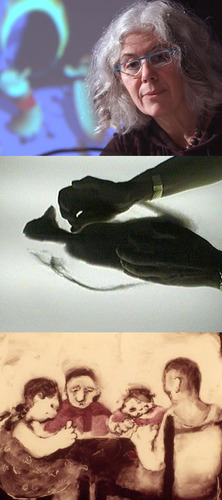 Проблемы , решаемые  с помощью рисования песком
Развитие мелкой моторики
Развитие речи и подготовка руки к письму
Коррекция нарушений внимания и поведения
Коррекция эмоциональных нарушений
Мягкое восстановление после травм у детей и взрослых(инсульты, сотрясения ГМ, коррекция  ММД 
Снятие стресса 
Более глубокое понимание себя  и принятие себя…
Условия при работе с песком
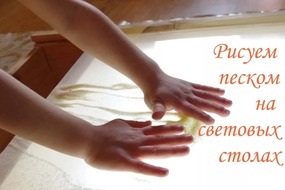 Чисто вымытые руки.
Согласие и желание ребенка

Специальная подготовка педагога,  творческий подход к проведению занятий.

У детей не должно быть аллергии на пыль от сухого песка , кожных заболеваний и порезов на руках.
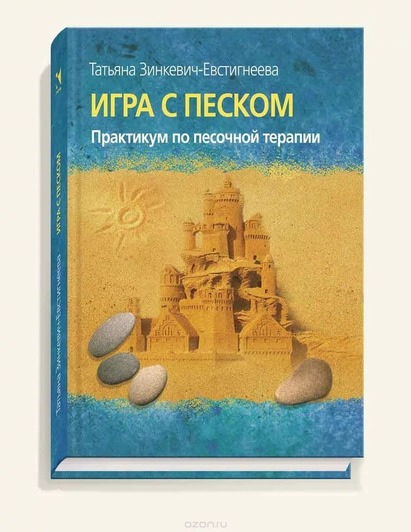 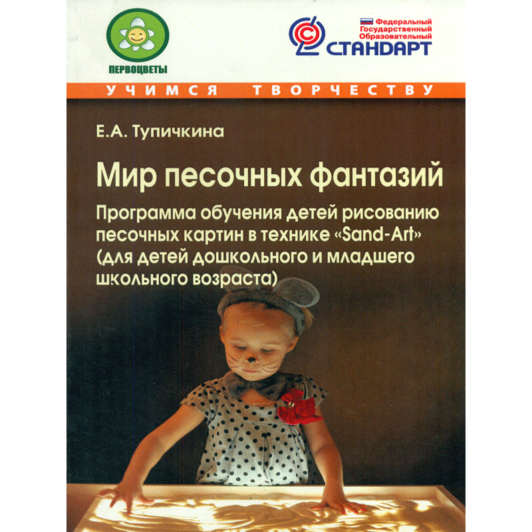 В работе с детьми можно использовать опыт немецкого педагога-практика Мариеллы Зейц «Пишем и рисуем на песке».
Е.А. Тупичкина «Мир песочных  фантазий» 

Грабенко Т.М., Зинкевич- Евстигнеева Т.Д. «Чудеса на песке. Песочная игротерапия».
Способы и приемы  с песком с детьми 2-3 лет
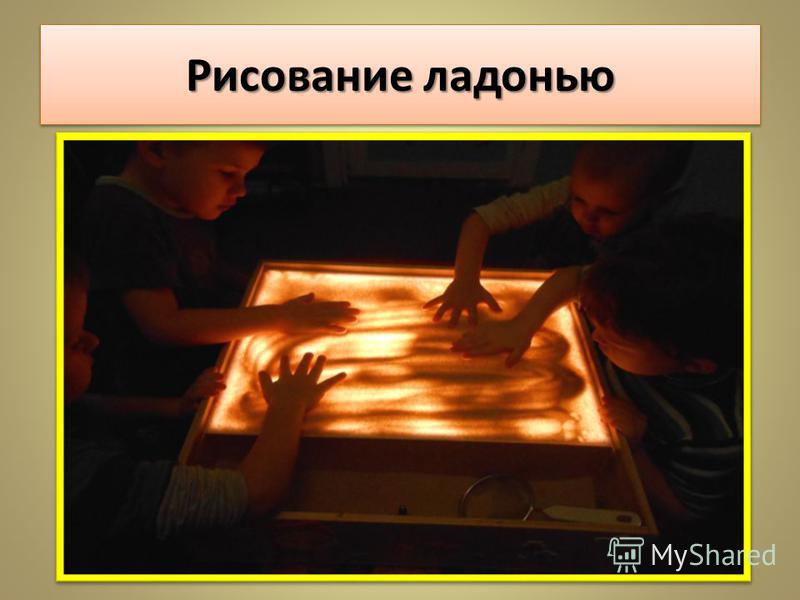 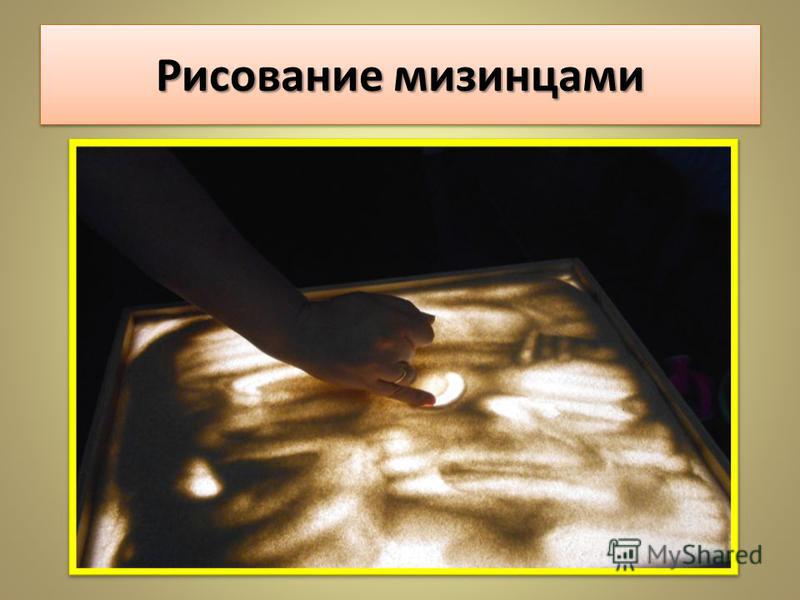 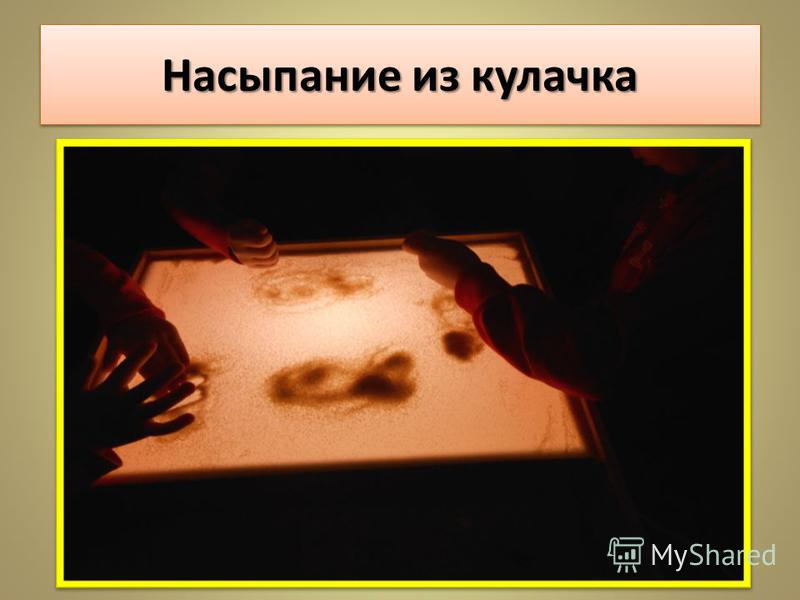 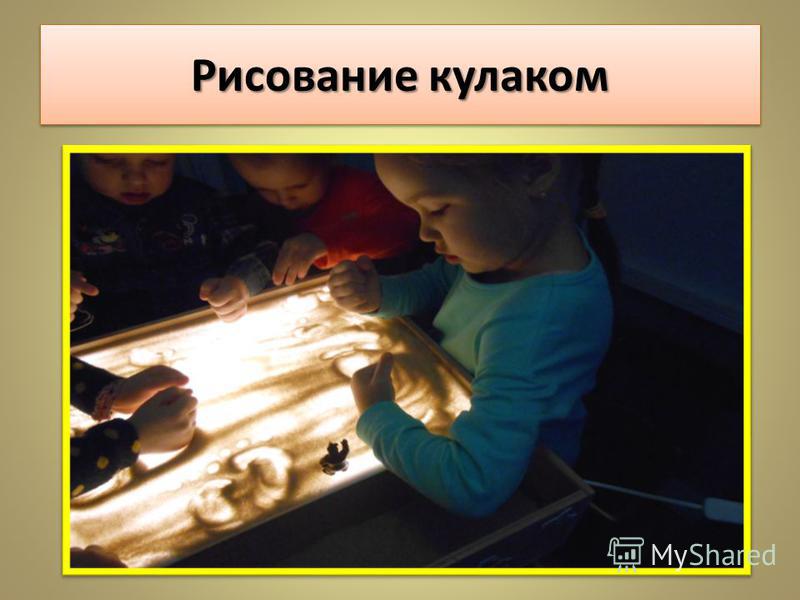 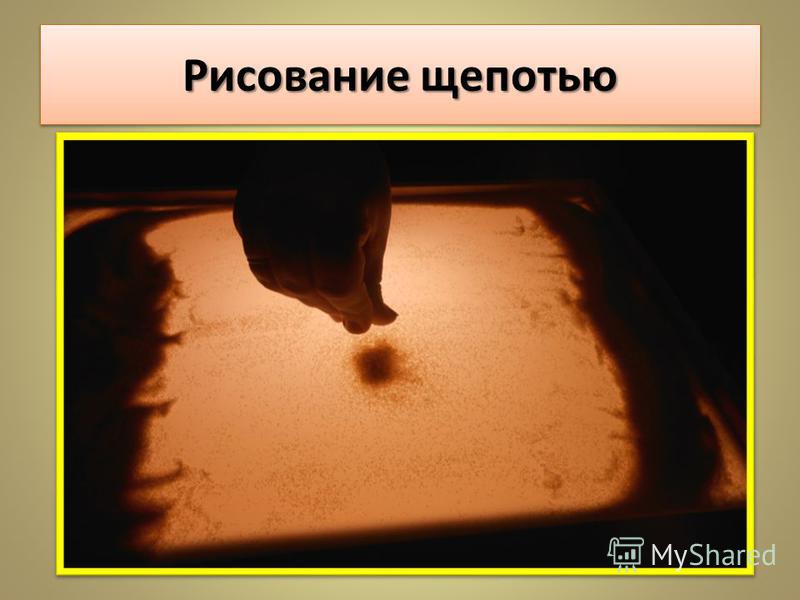 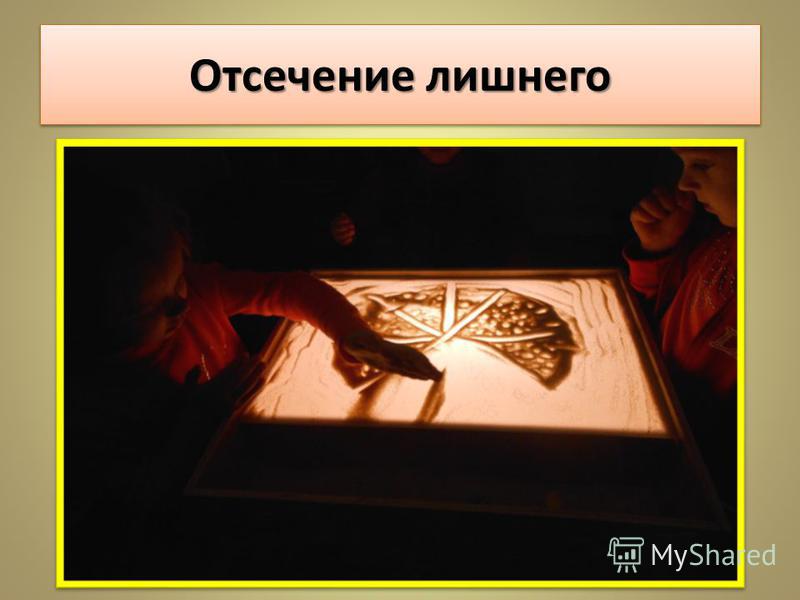 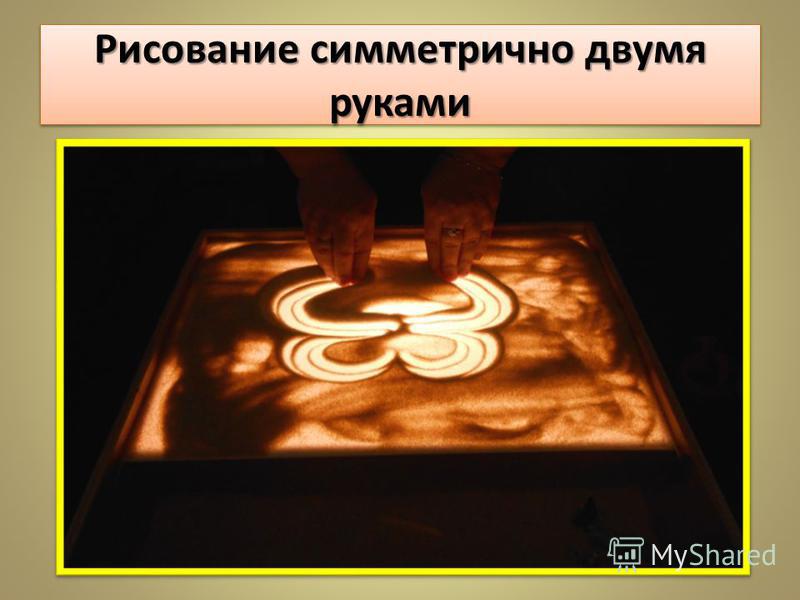 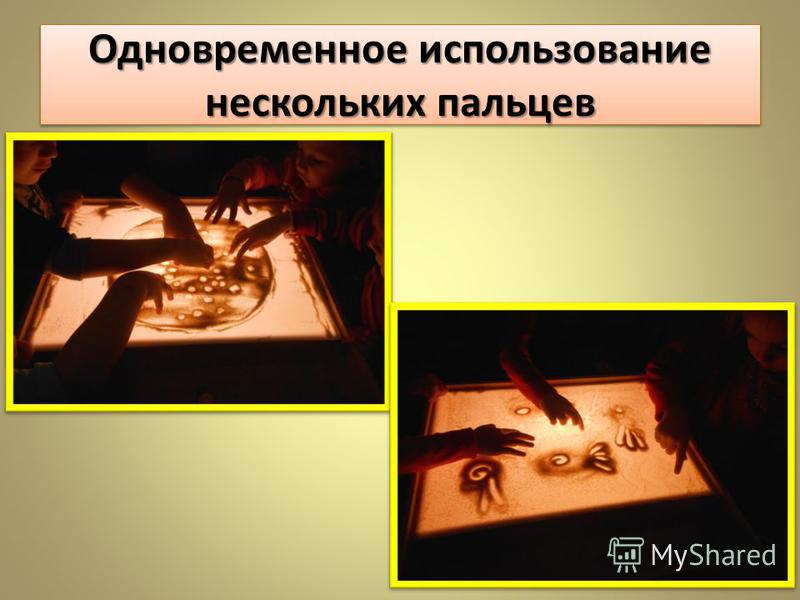 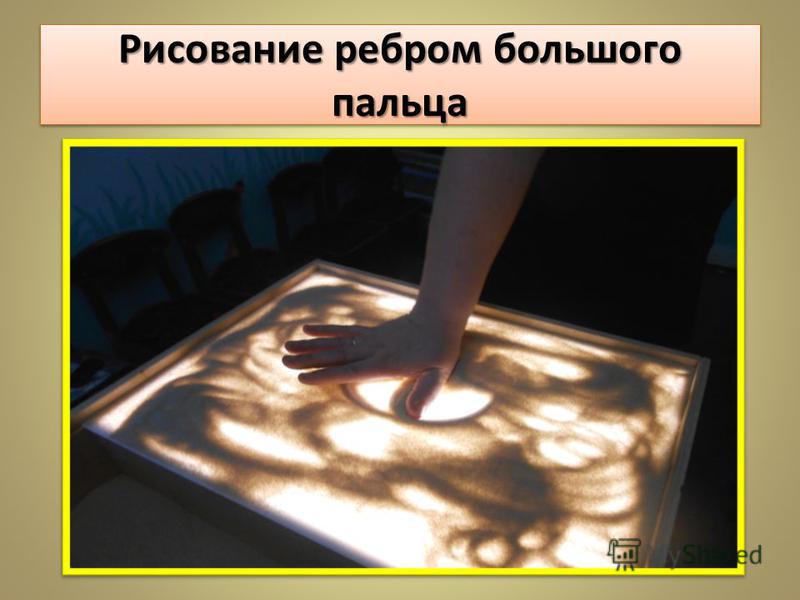 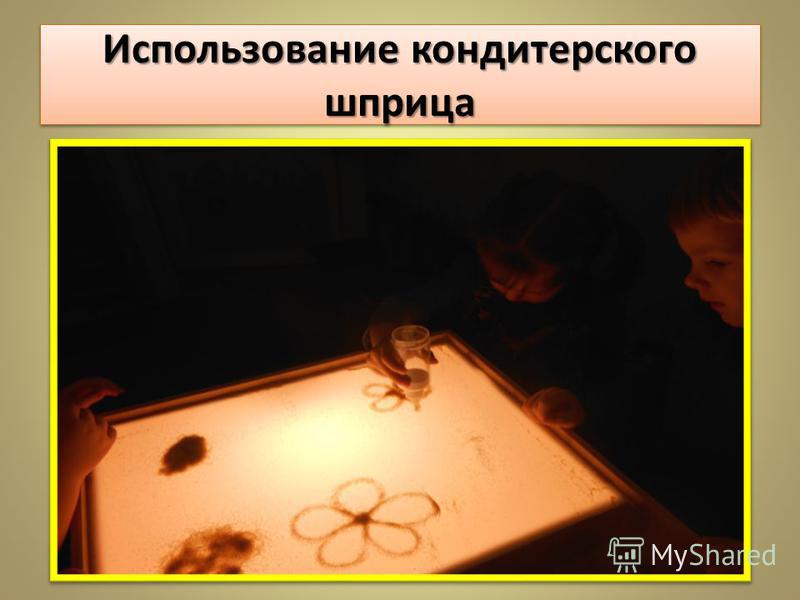 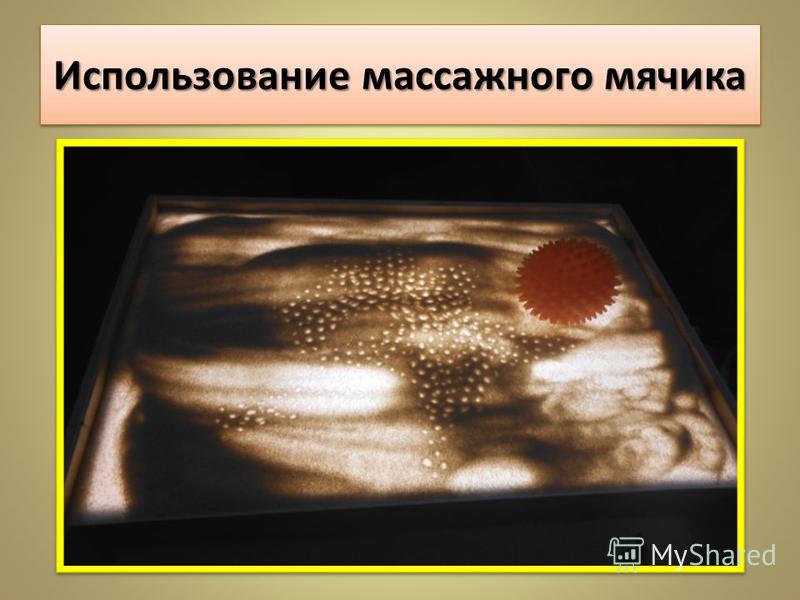 Цикл занятий
«Дождик, дождик, веселей»!
«Вот ёжик – ни головы, ни ножек»!
«Бабочка»
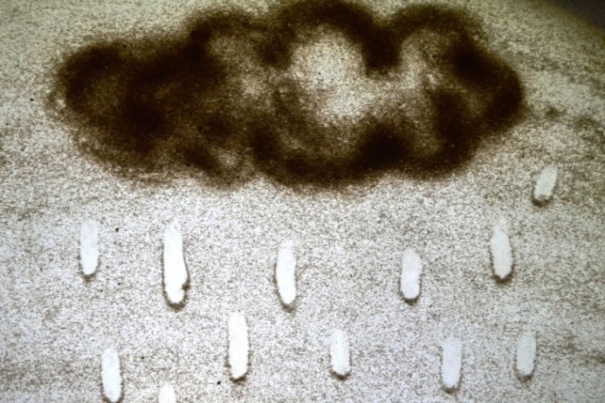 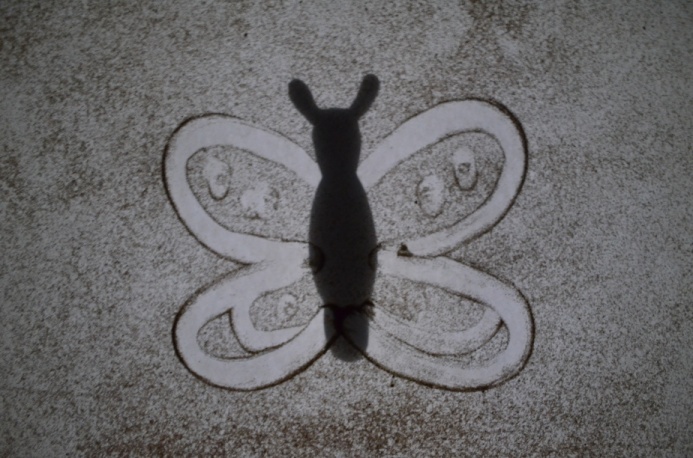 «Солнышко»
«Искупай утенка»
«Баранки –калачи»
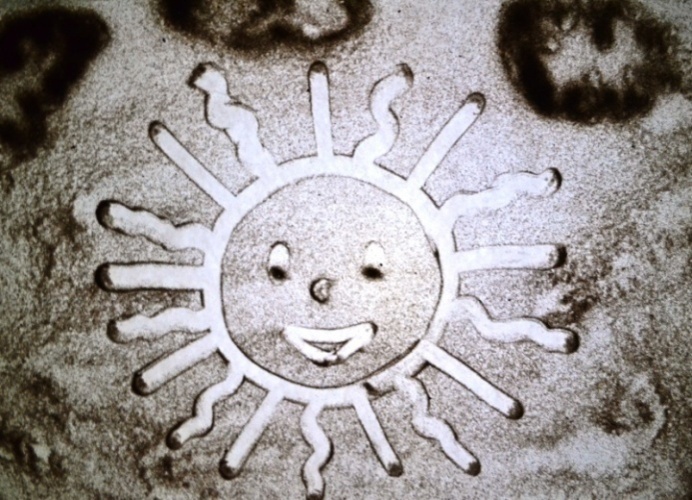 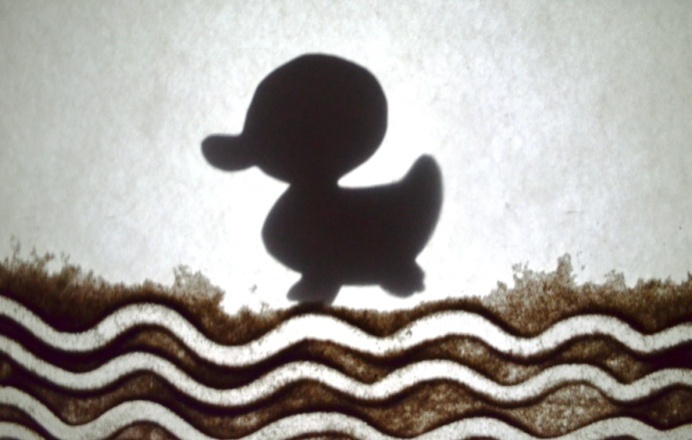 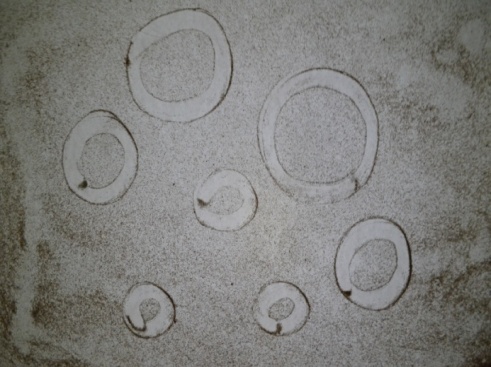 «Путешествие в песочную страну»
1.Здороваемся с песком .
В Песочной стране есть свои правила.
2.Основная часть Рассматривание солнышка
3.Слушание песенки
4.Рисование солнышка в воздухе
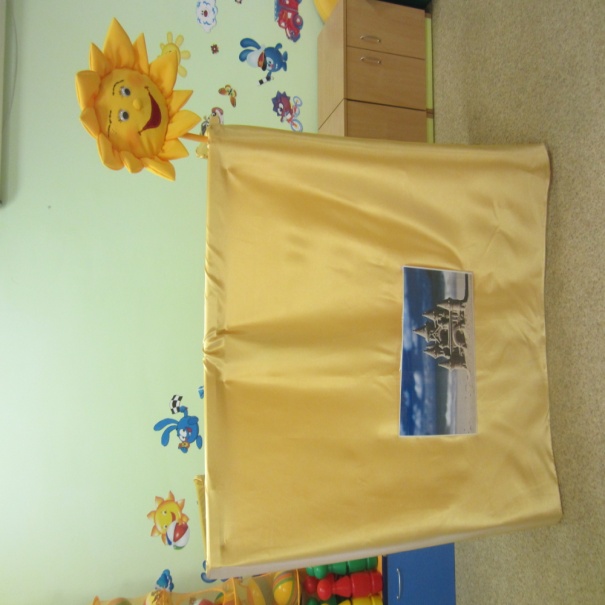 Рисование на световом планшете
Дети рисуют свое солнышко
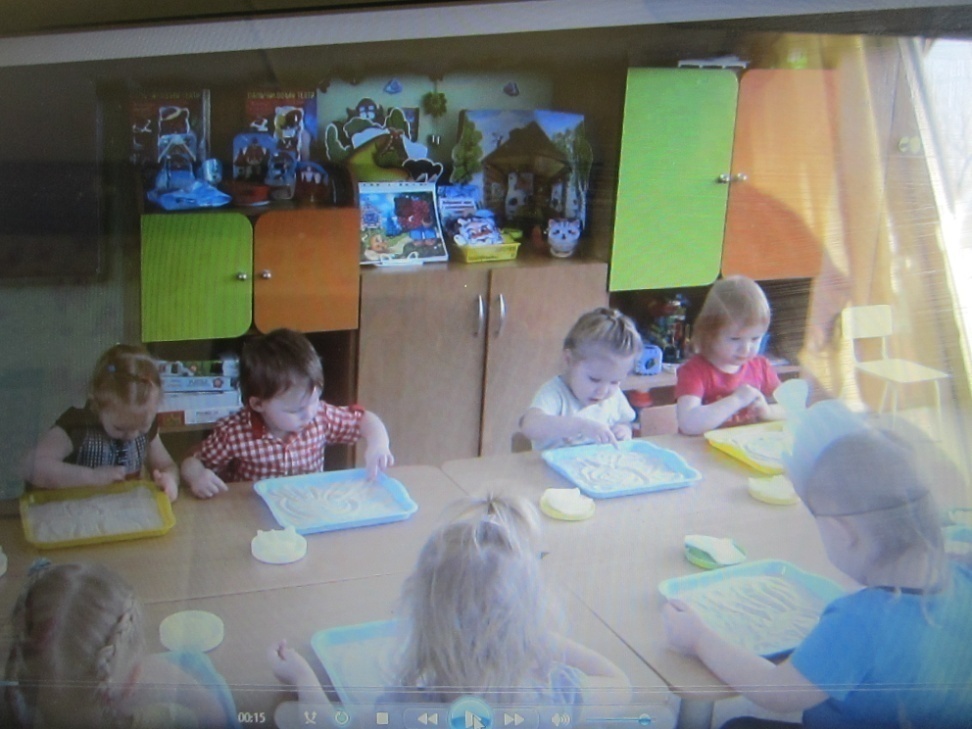 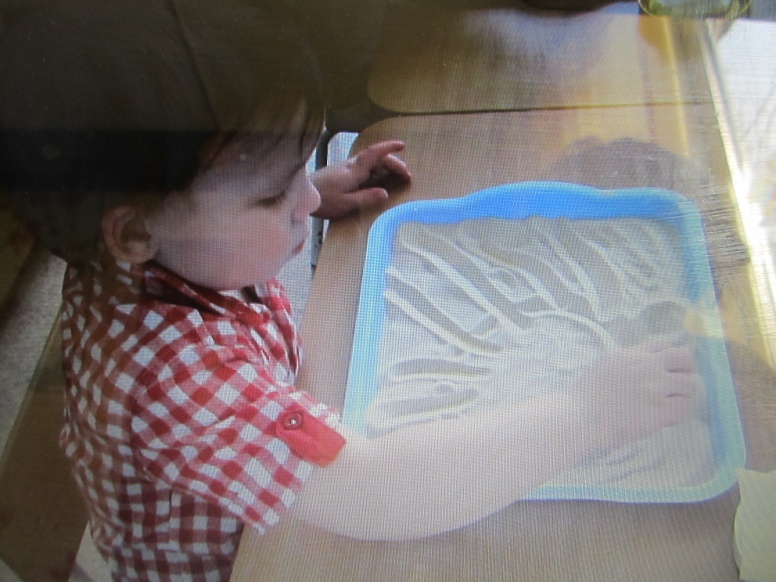 5.Рефлексия
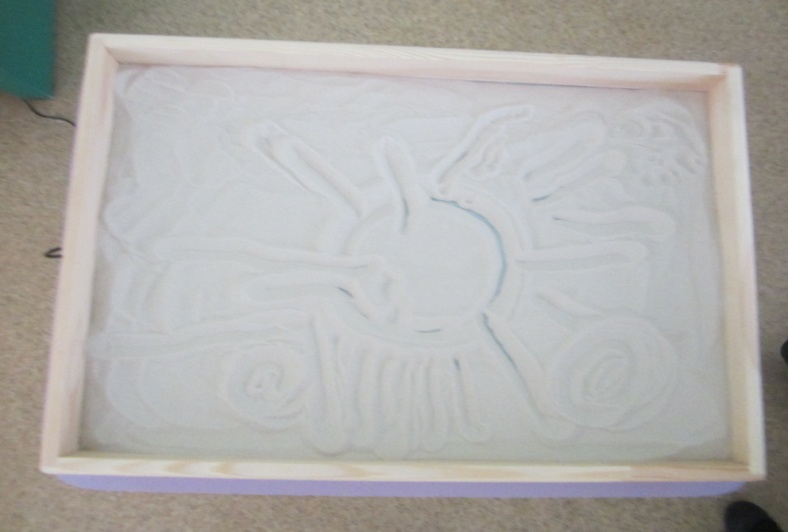 Сюрпризный момент
Спасибо за внимание!